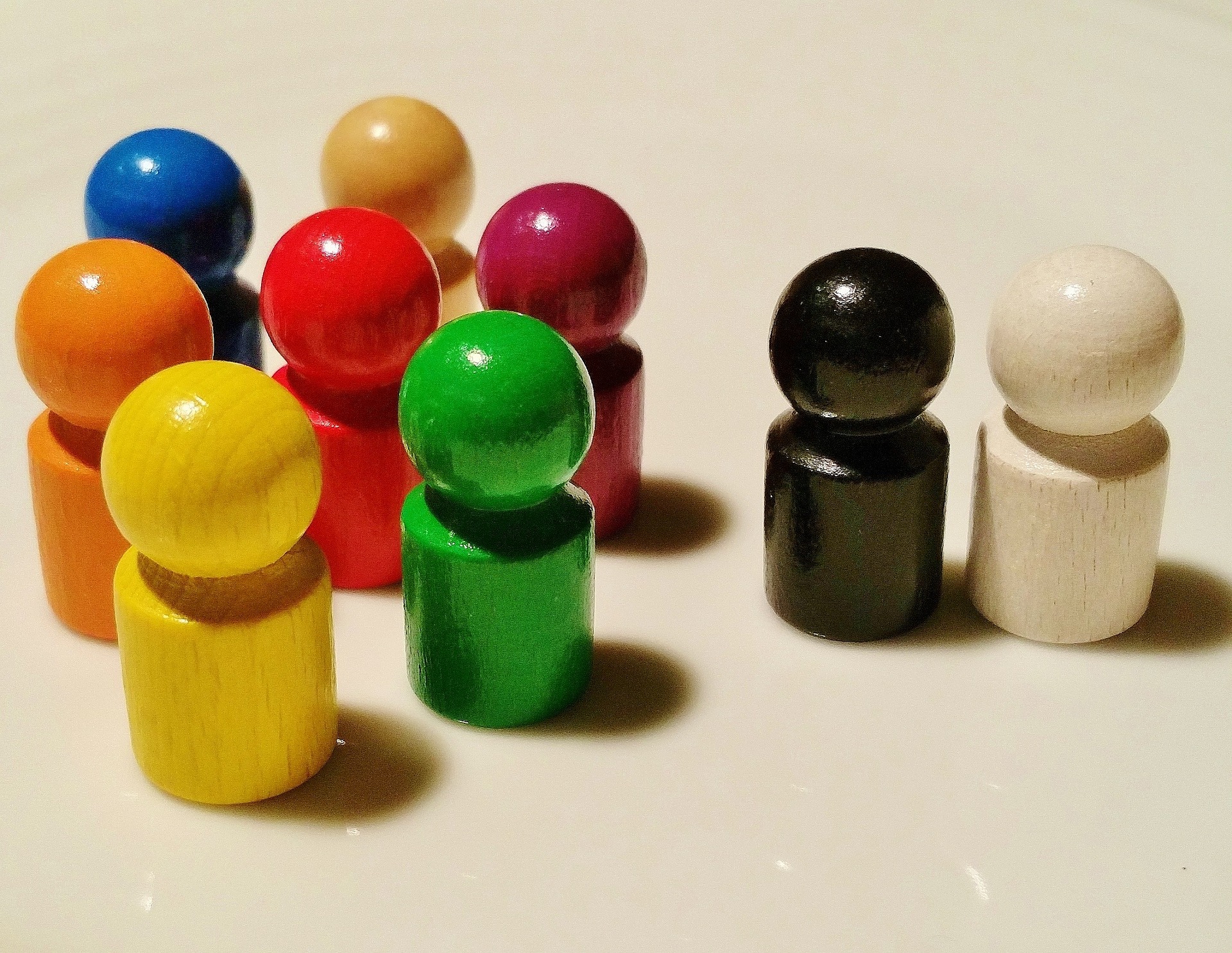 Spielsteine von Alexas_Fotos [ CC0 ] via pixabay
Umgang mit Heterogenität - Wie können wir im Gemeinschaftskundeunterricht differenziert unterrichten?
Erik Müller
ZPG Gemeinschaftskunde
Die unterrichtliche Herausforderung: eine heterogene Schülerschaft
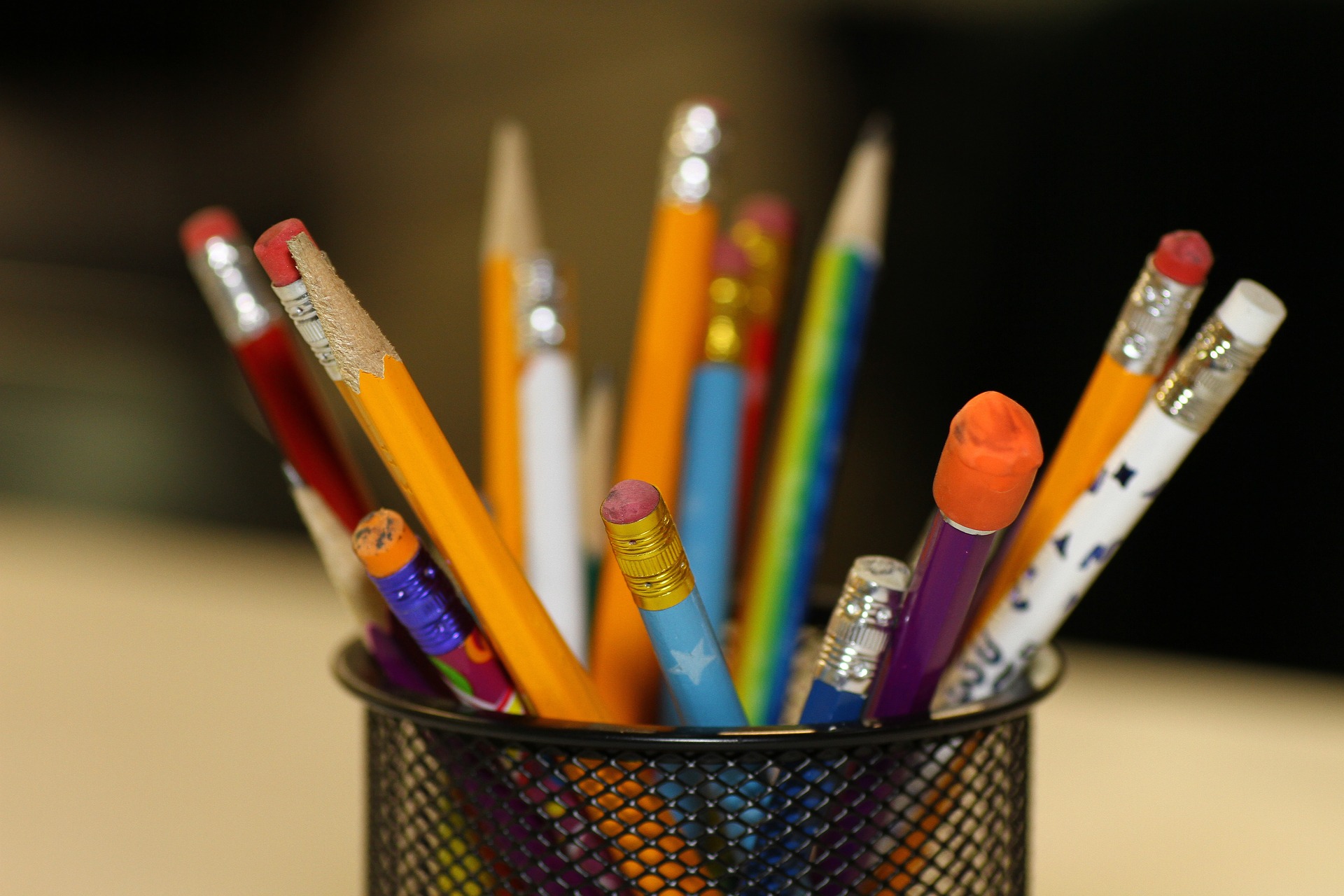 Schüler verfügen über:
unterschiedliche kognitive Fähigkeiten
unterschiedliche sprachliche Fähigkeiten
unterschiedliche Lerngeschwindigkeiten
(…)
Bleistifte von vishwats [ CC0 ] via pixabay
Wie damit umgehen? Ziele des binnendifferenzierten Unterrichts
Unterricht muss alle Schüler nach ihren Fähigkeiten fördern, damit sie ihre Potentiale ausschöpfen können. Dazu müssen Lehrer ein differenziertes Angebot machen.
schwächere
Schüler
unterstützen
gute Schüler
fördern
Herausforderung des
differenzierten Unterrichts
Wie kann man Schüler fördern?
das gängige Narrativ der Binnendifferenzierung: Individualisierung des Unterrichts
Das selbstorganisierte Lernen an der Lerntheke, selbstständige Arbeiten mit Arbeitsblättern
Das Lernen in Gruppen
Die Auflösung des klassischen lehrerzentrierten Unterrichts
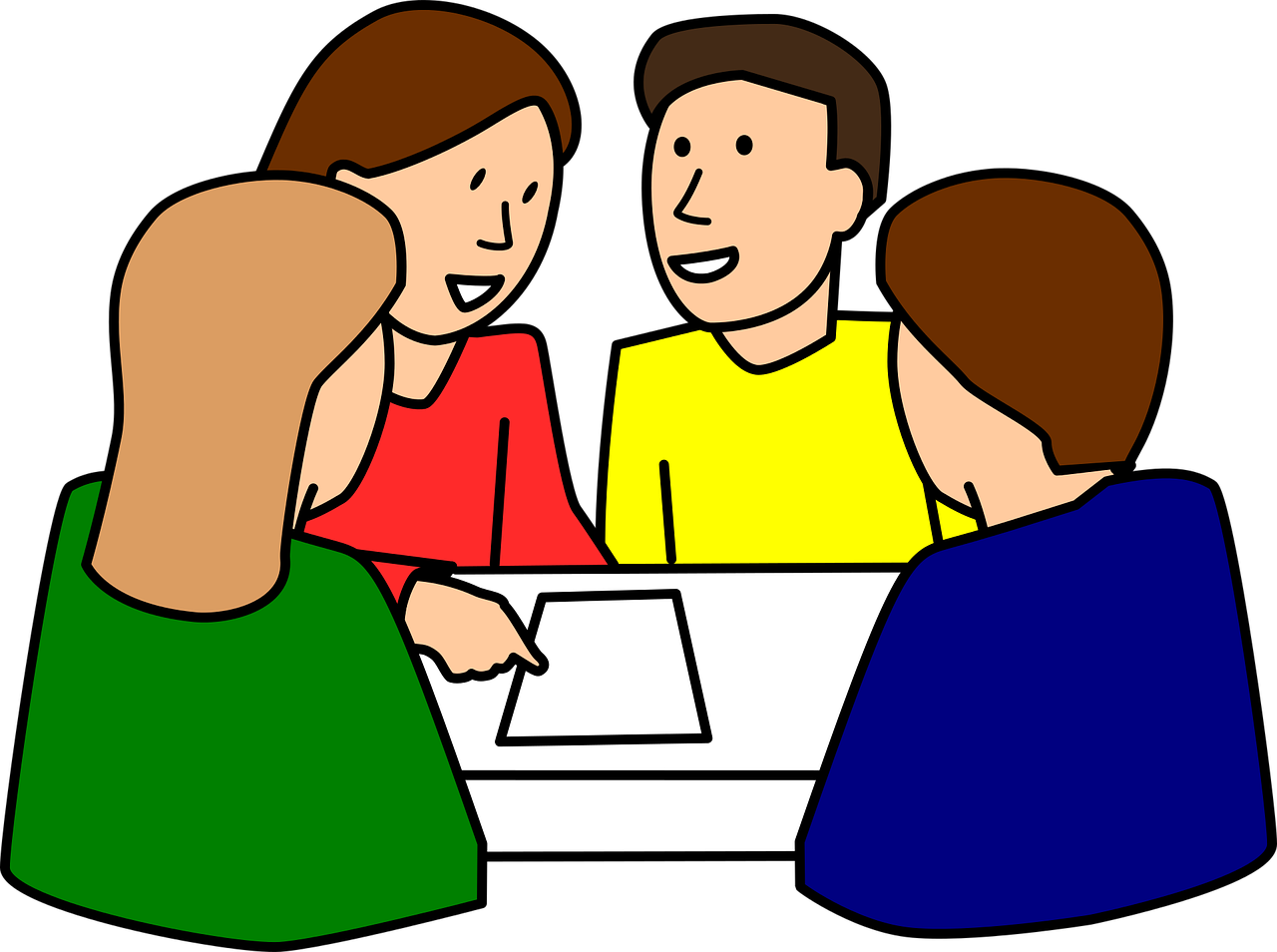 Afrikanische von OpenCliparts-Vectors [ CC0 ] via pixabay
Guter Unterricht: Was sind die Voraussetzungen für erfolgreiches Lernen?
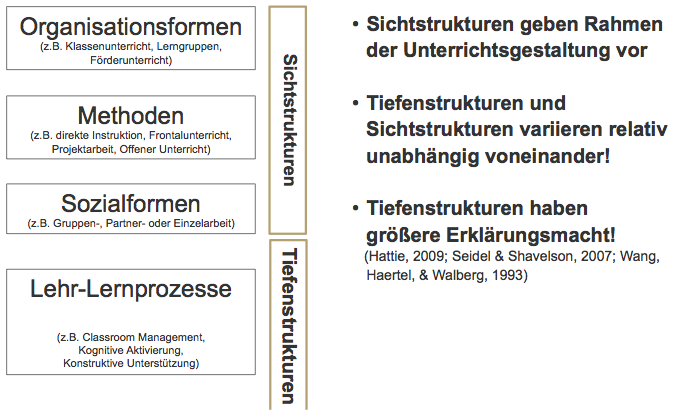 © Mareike Kunter / Ulrich Trautwein: Psychologie des Unterrichts. Paderborn, 2013, S. 63
Wie kann man Schüler fördern?
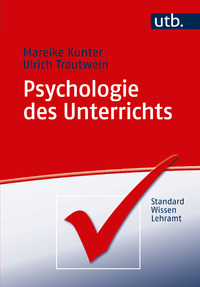 Es kommt auf die Tiefenstrukturen des Unterrichts an:
kognitive fördernde Aufgaben
Feedback an die Schüler
(…)
NICHT so sehr, ob Schüler selbstorganisiert arbeiten
© Mareike Kunter / Ulrich Trautwein: Psychologie des Unterrichts. Paderborn, 2013, S. 63
Guter Unterricht: Was sind die Voraussetzungen für erfolgreiches Lernen?
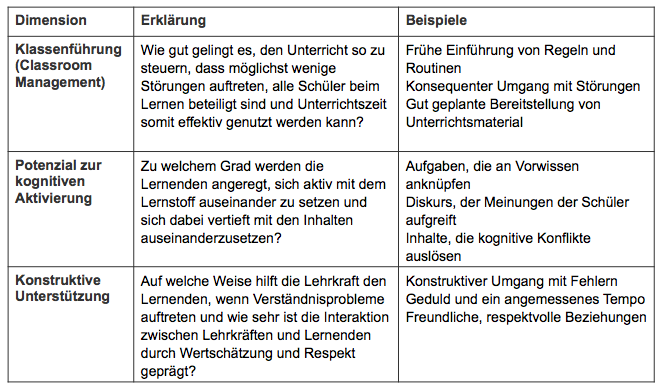 © Mareike Kunter / Ulrich Trautwein: Psychologie des Unterrichts. Paderborn, 2013, S. 77
Wie kann man auf der „Ebene der Tiefenstruktur“ binnendifferenziert arbeiten?
Durch Aufgabenformate und Unterrichtsarrangements das Potenzial der kognitiven Aktivierung ausschöpfen und Schüler in ihrem Lernprozess konstruktiv unterstützen
Kognitive
Aktivierung
Konstruktive
Unterstützung
Planungsebenen der Binnendifferenzierung im Unterricht
Streitfrage 1: Was können Schüler alleine - wann müssen Lehrer sie unterstützen?
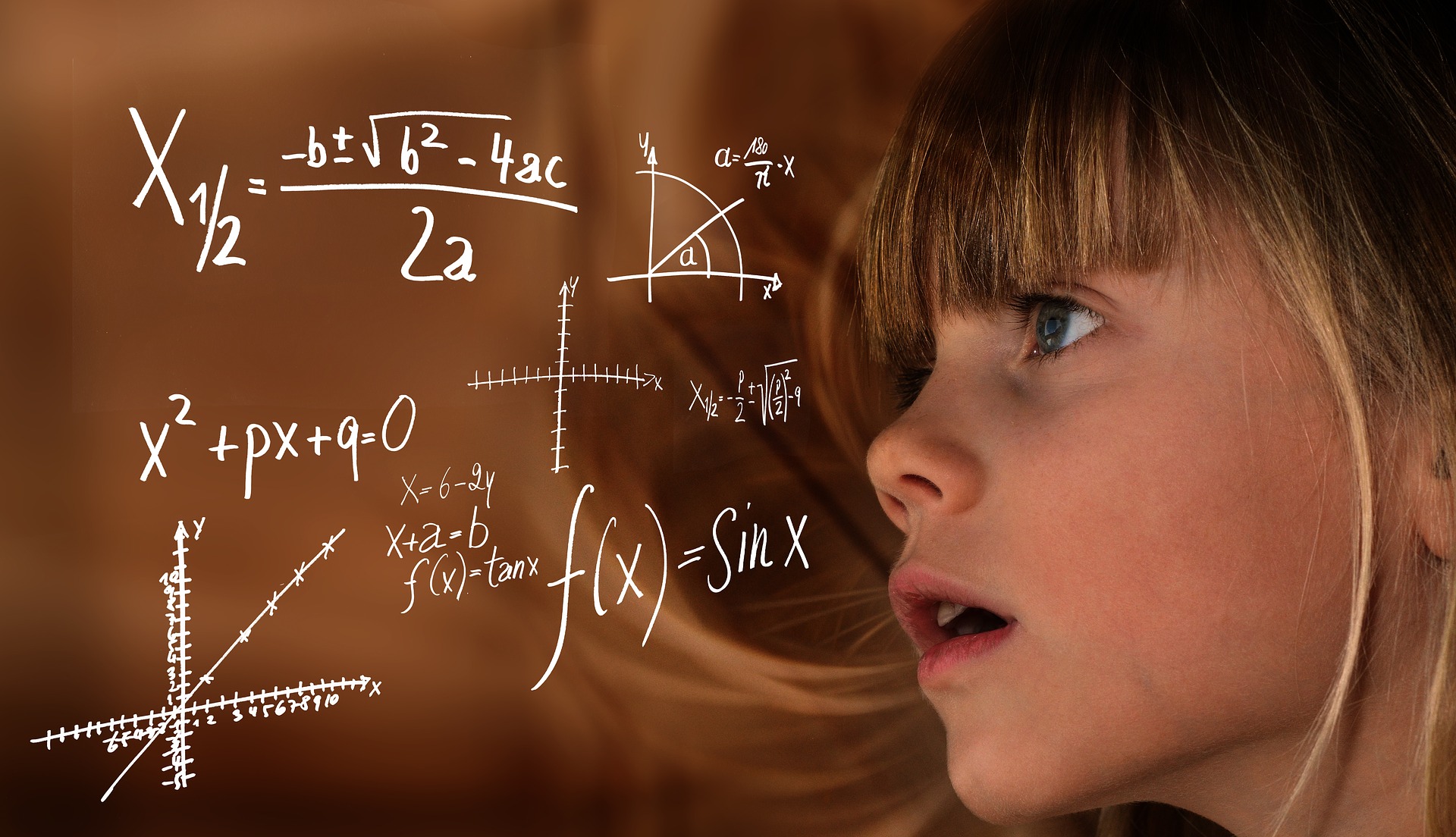 Können Schüler ihren Lernprozess selbst organisieren?
Verfügen sie über ein Maß an Selbstregulation, damit dieser Prozess gelingen kann?
Lernen von geralt [ CC0 ] via pixabay
„Gerade Schüler mit geringen Vorkenntnissen bedürfen der kognitiven Aktivierung, damit ihre Lernprozesse überhaupt in Gang gesetzt werden.“
Andreas Gold: Guter Unterricht: Was wir wirklich darüber wissen. Göttingen 2015: S. 65
Was muss binnendifferenzierter Unterricht leisten?
Was reicht nicht?
Streitfrage 2: Ist der lehrergeleitete Unterricht (direkte Instruktion) effektiv oder ein pädagogischer Dino?
Es kommt auf die Tiefenstrukturen des Unterrichts an

- Hattie (2013, 242ff.) verweist auf die hohe Wirksamkeit der „direkten Instruktion“
- Frank Weinert: Guter Unterricht muss stets schülerzentriert und lehrergeleitet sein (Gold, 130)
Wie können im differenzierten Unterricht „alle“ Schüler kognitiv aktiviert werden?
Differenzierter Unterricht versucht, alle Schüler kognitiv zu aktivieren:
a) Die Schüler arbeiten nicht voneinander getrennt, sondern befassen sich mit der gleichen Problemstellung (Unterricht im Klassenverband)
b) Sie bearbeiten nicht unterschiedliche Aufgaben auf unterschiedlichen Niveaus, sondern die gleiche Aufgabe mit unterschiedlicher Form der konstruktiven Unterstützung
Wie können im differenzierten Unterricht „alle“ Schüler kognitiv aktiviert werden?
Differenzierter Unterricht versucht, alle Schüler kognitiv zu aktivieren:
c) Dadurch kann der Unterricht nach der Erarbeitung wieder zusammengeführt werden, um die Problemstellung zu diskutieren, ohne dass schwächere Schüler abgehängt werden
d) „Alle“ Schüler werden so kognitiv aktiviert und konstruktiv unterstützt
e) Dies „passt“ auch in die gängige Form von Unterricht und hat dadurch eine höhere Akzeptanz bei Lehrpersonen
Wie können im differenzierten Unterricht alle Schüler kognitiv aktiviert werden?
Erarbeitung
Auswertung/
Diskussion/
Transfer
Problemstellung
des Unterrichts
Einstieg
Gemeinsamer 
Unterricht
Differenzierter
Unterricht
Gemeinsamer 
Unterricht
In welchen Phasen soll „differenziert“ unterrichtet werden?
Erarbeitung
Die Erarbeitungsphase ist voraussetzungsreich: Um erfolgreich zu sein, müssen ALLE Schüler die Problemstellung des Unterrichts verstanden haben
Ziel: die Kernaufgabe des Unterrichts ist für alle GLEICH.
Auswertung/
Diskussion/
Transfer
Differenzierter
Unterricht
Gemeinsamer 
Unterricht
In welchen Phasen soll „differenziert“ unterrichtet werden?
Erarbeitung
Ziel: Schüler haben die gleichen Voraussetzungen, um z.B. eine Problemdiskussion zu führen
Auswertung/
Diskussion/
Transfer
Differenzierter
Unterricht
Gemeinsamer 
Unterricht
Was unterscheidet gute von weniger guter Binnendifferenzierung?
Welche Konsequenzen hat dies für die Gestaltung des Materials?
Wir können nicht immer auf jeden einzelnen Schüler eingehen, aber wir können uns im Vorfeld überlegen, welche Probleme Schüler haben könnten. Welche Hürden müssen sie überwinden? Wie können wir sie unterstützen, damit sie Probleme lösen und Aufgaben meistern können?
Ziel: Den Lernprozess aus den Augen der Schüler betrachten
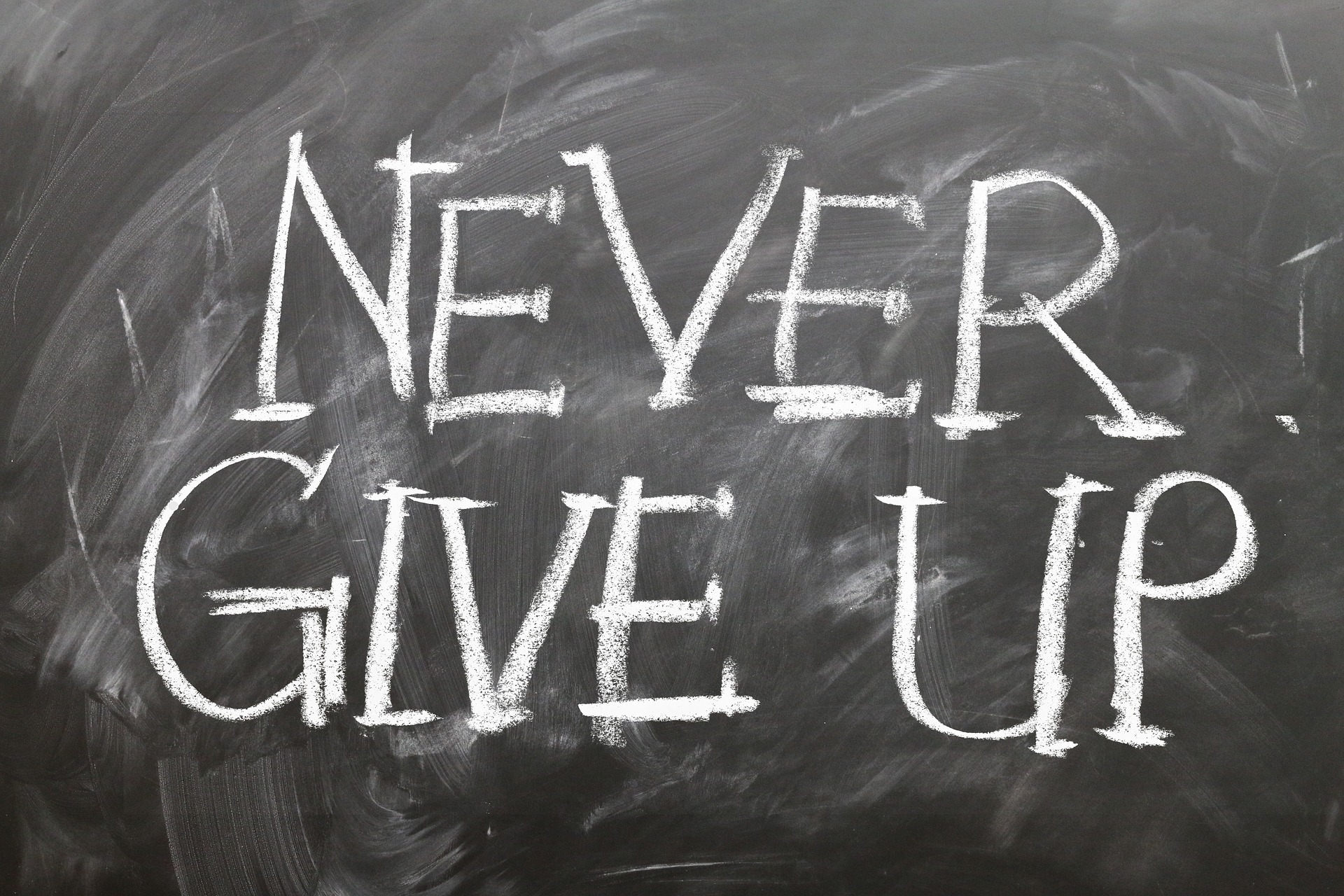 Tafel von geralt [ CC0 ] via pixabay
„Damit Feedback diesen Zweck für das Unterrichten erlangen kann, muss es Informationen bieten, die sich speziell auf die Aufgabe oder den Prozess des Lernens beziehen, die die Lücke zwischen dem füllen, was verstanden wurde und was verstanden werden soll.“
(Hattie 2013, S. 207)
Welche Konsequenzen hat dies für die Gestaltung des Materials?
Graduierung der Niveaus, um Unterstützungshilfen zu erstellen:
Welche Probleme könnten auftreten? Welche Hürden müssen Schüler überwinden?
„Lerntreppe“/gestufte Hilfen
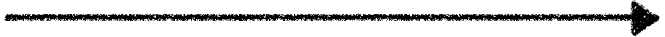 Graduierung „bewerten“
„Lerntreppe“/gestufte Hilfen
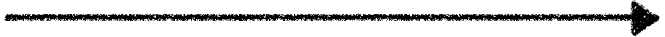 Hart reagieren? - Wie soll das Jugendstrafrecht angewendet werden?
Gefängnis als erfolgreiches Mittel der Abschreckung? Wohl kaum, meint Christian Pfeiffer vom Kriminologischen Forschungsinstitut Niedersachsen. „Die Gefängnisse sind eine Hochschule der Gewalt und nicht Einrichtungen für Prävention“, mahnt Pfeiffer […]. „Fakt ist, dass Deutschland den stärksten Rückgang an Jugendgewalt von allen europäischen Ländern hat […].“ Jugendgefängnisse, die nicht überfüllt sind, seien Folge milderer Strafen und pädagogischer Arbeit.
Christian Pfeiffer, Kriminologe („Schreckgespenst Jugendknast“, Deutsche Welle, 04.11. 2013)
Aufgabe: Bewerte die Aussage von Christian Pfeiffer.
Hart reagieren? - Wie soll das Jugendstrafrecht angewendet werden?
Aufgabe: Bewerte die Aussage von Christian Pfeiffer.
Hart reagieren? - Wie soll das Jugendstrafrecht angewendet werden?
Aufgabe: Bewerte die Aussage von Christian Pfeiffer.
Hart reagieren? - Wie soll das Jugendstrafrecht angewendet werden?
Aufgabe: Bewerte die Aussage von Christian Pfeiffer.
Ziel: Schülerin muss nicht mehr über die Kriterien zur 
Urteilsbildung nachdenken, sondern 
kann diese gleich anwenden.
Kriterien zur Urteilsbildung
Schritte der Urteilsbildung
Prozeduralisierte, 
abrufbare Kompetenzen
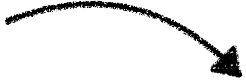 Problemstellung/Kontroverse:
Sollen Jugendliche Straftäter härter bestraft werden?
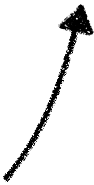 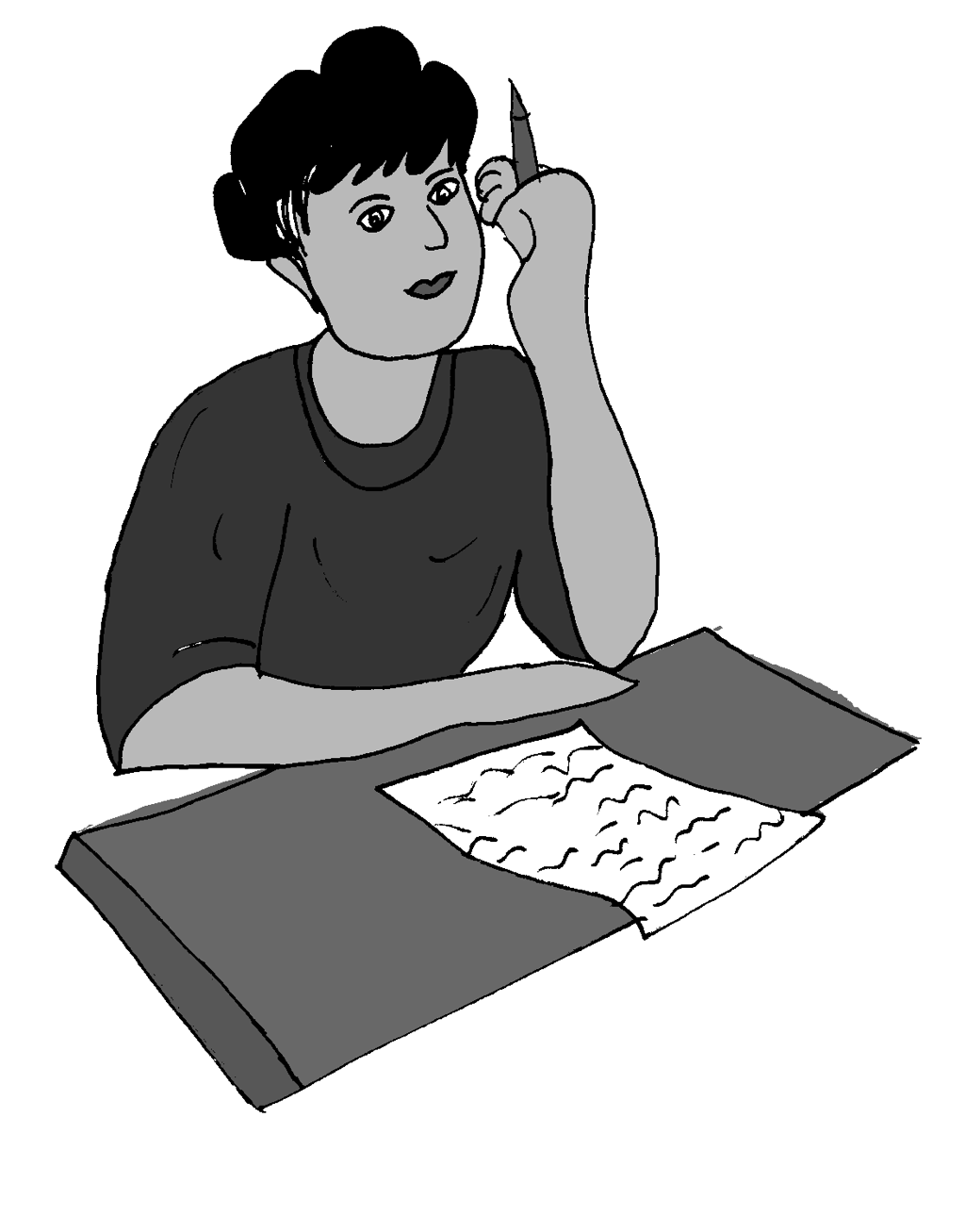 Unterstützungshilfen, z.B.:
Arbeitsprozess entlasten, indem die wichtigsten Kriterien vorgegeben werden und mit Leitfragen versehen sind.
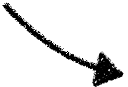 Schülerin von P. Reiter-Mayer [ C ]
Wie kann „Feed-back“ erfolgen?
a) wählt Hilfen aus
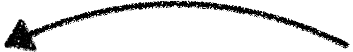 Schüler
Lehrer
Feed-back
b) wählt aus
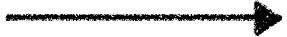 stellt bereit
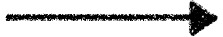 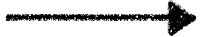 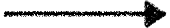 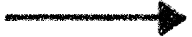 ANGEBOTE
Niveau 1
Niveau 2
Niveau 3
Niveau 4
Wie kann die Differenzierung erfolgen?
Literaturangaben